1
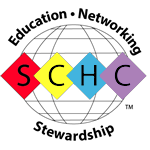 Clarifying Roles of LeadersNew Board of Directors
Prepared January 2014
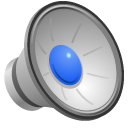 [Speaker Notes: !]
2
Introduction
Prepared January 2014
[Speaker Notes: Interviewer: 	Hi! You’ve been newly elected to the Board of Directors! Congratulations! You are going to have an exciting time getting the chance to shape the Society]
3
How often does the Board meet?
Prepared January 2014
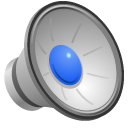 [Speaker Notes: Interviewer:  My previous committee met every 2 months by phone. How does the board meet?
Respondent: 	The Board meets monthly via phone and twice a year in person at the Spring and Fall meetings. There are sometimes ad hoc calls to work on specific topics or projects but those are not constant – only as needed. .]
4
So what happens during these meetings?
Prepared January 2014
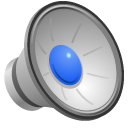 [Speaker Notes: Interviewer:   Can you describe for me a typical monthly conference call and how you felt for your first one? 
Respondent: 	The Chair sets the format of the call. The BOD rotates taking minutes but the officers are exempt. We follow Robert’s Rules of Order when it comes to protocol.  I was really nervous my first call and didn’t know how or when to participate but I managed to find my way and now am an active participant!]
5
What happens if I have a conflict with the scheduled call?
Prepared January 2014
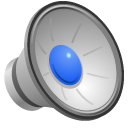 [Speaker Notes: Interviewer: 	Do you miss any calls due to work or other responsibilities? What happens then? 
Respondent:	Common courtesy is to notify the Chair. You’re free to comment on any agenda items via email.]
6
What challenges should I expect as a Board Member at SCHC?
Prepared January 2014
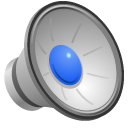 [Speaker Notes: Interviewer:	What are some challenges the society faces from the BOD perspective? 
Respondent:	Keeping up the communications and finding time or people to for volunteering are always challenges. We all have day jobs and this is something we do because we’re passionate about SCHC and want to make it the leading resource for hazard communication needs.]
7
Am I expected to be a Liaison to a committee?
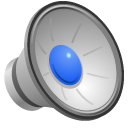 Prepared January 2014
[Speaker Notes: Interviewer:	I understand that board members are also liaisons to committees . . .  how are these determined?  Does Must a board member have to have had previous activity on experience with a committee for which they are the liaison?
Respondent:	I wasn’t involved in the committee I was assigned as a liaison but this gave me an excellent opportunity to learn more about that committee works. I’ve have been able to use this knowledge as  well as the experience from being on another committee to make valuable contributions to the Board. I’ve really learned a lot!]
8
Thank you and good luck in your new role at SCHC!!!
Prepared January 2014
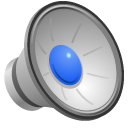 [Speaker Notes: Interviewer:	Any words of wisdom for incoming BOD members? 
Respondent:	Be present as much as possible and not afraid to voice your opinion. The BOD is open to all points of view and you should feel free to communicate or ask questions. Remember to get involved for any ad hoc teams that may be appointed or if you have a particular passion for being a liaison – Speak Up!  It’s a great way to get involved and it’s a definite growth opportunity for you as a professional!
 
We are all here for the same purpose – the smooth functioning of the premier society in the field of Hazard Communication!]